Oppivelvollisuuden laajentamisen suuntaviiva-luonnokset ja aikataulu
Työpajat
Joulukuu 2019
#oppivelvollisuus
Työpajan tavoitteet
Saada palautetta oppivelvollisuuden laajentamisen suuntaviivaluonnoksista ja tukea jatkovalmistelulle 
Lisätä eri tahojen mahdollisuuksia vaikuttaa oppivelvollisuuden laajentamisen toteuttamiseen
Vahvistaa yhteistyötä ja vuorovaikutusta sekä valmisteluprosessin avoimuutta.
2
9.1.2020
Ohjelma
9.30–10.00	Ilmoittautuminen ja kahvi
10.00–11.00 	Tervetulotoivotus
		Oppivelvollisuuden laajentamisen aikataulu 		ja suuntaviivaluonnokset 
		Kysymyksiä ja yleiskeskustelu
		Työpajatyöskentelyn ohjeistus 		ja työpajoihin siirtyminen
11.00–12.30 	Työskentely teemakohtaisissa työpajoissa
12.30–13.00 	Työpajojen tulokset ja yhteenveto
3
9.1.2020
Oppivelvollisuuden laajentamisen valmistelu
#oppivelvollisuus
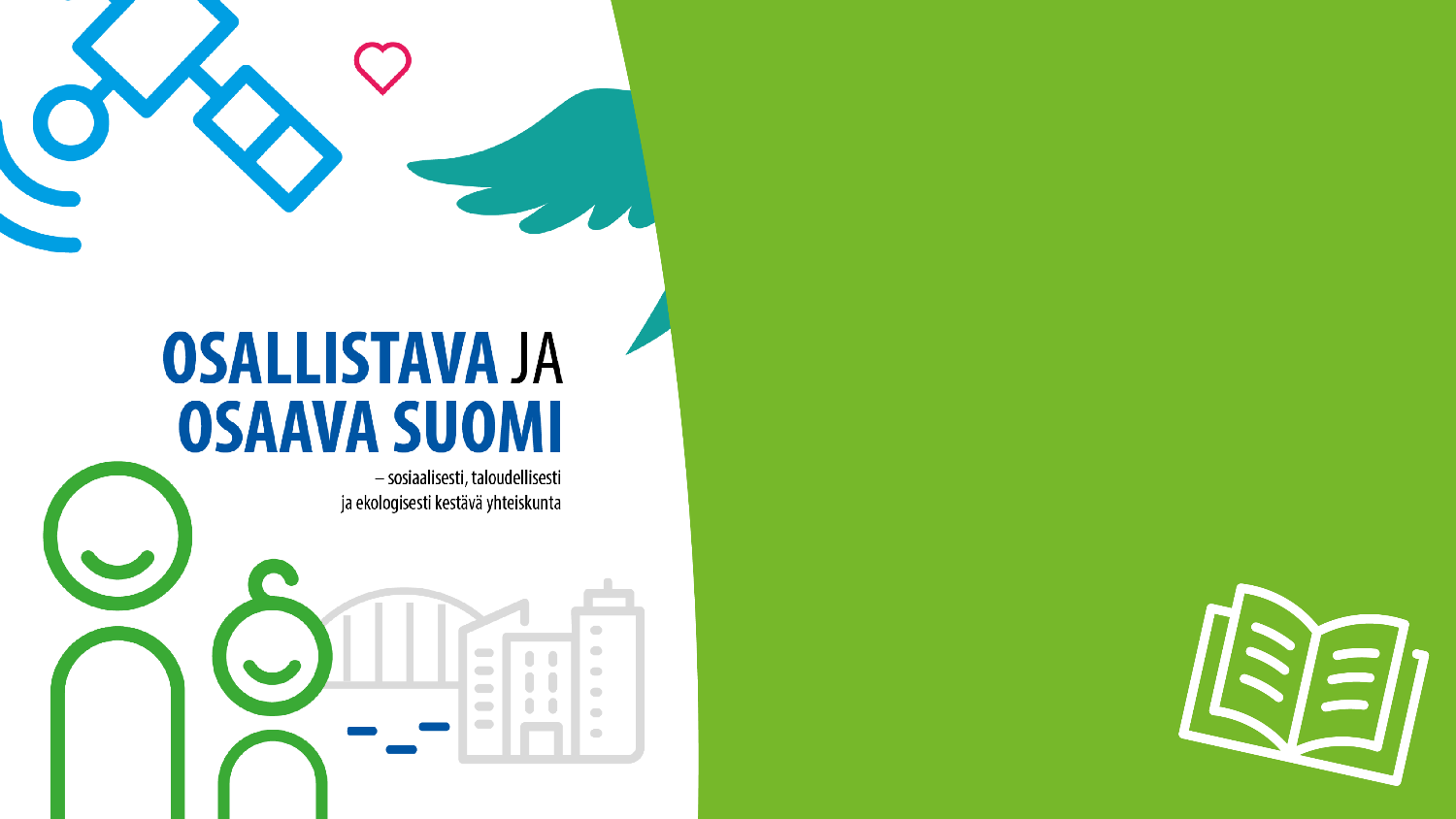 Koulutus- ja osaamistaso nousevat kaikilla koulutus-asteilla, oppimis-erot kaventuvat ja koulutuksellinen tasa-arvo lisääntyy.
Jokainen perusasteen päättävä suorittaa vähintään toisen asteen koulutuksen.
Koulutus rakentaa yhteiskunnallista tasa-arvoa ja yhdenvertaisuutta.
#oppivelvollisuus
Hallitusohjelman keskeisiä tavoitteita ja lähtökohtia 1/3
Oppivelvollisuusikä korotetaan 18 ikävuoteen.
Vahvistetaan ohjausta ja oppilashuollon palveluita sekä peruskoulun mahdollisuuksia tarjota jokaiselle riittävät valmiudet suoriutua toisen asteen koulutuksesta.
Kehitetään toisen asteen valmistavia koulutuksia ja nivelvaiheen ohjausta.
Oppivelvollisuuden sisään rakennetaan erilaisia opinto- ja tukimuotoja, jotka voidaan sisällyttää toisen asteen tutkintoihin.
6
9.1.2020
Hallitusohjelman keskeisiä tavoitteita ja lähtökohtia 2/3
Käydään läpi keskeyttämisen syyt ja ryhdytään tarvittaviin toimenpiteisiin niiden korjaamiseksi.
Vahvistetaan oppilaitosten yhteisöllistä toimintakulttuuria sekä oppilaiden roolia ja vaikutusmahdollisuuksia kouluyhteisössä. Kiusaamiselle asetetaan nollatoleranssi.
Valmistelussa huomioidaan eri kieliryhmät ja muut erityisryhmät.
7
9.1.2020
Hallitusohjelman keskeisiä tavoitteita ja lähtökohtia 3/3
Oppivelvollisuuden laajentaminen edellyttää toisen asteen koulutuksen maksuttomuutta. 
Tehdään selvitys maksuttomasta toisen asteen koulutuksesta ja oppimateriaalikustannusten alentamisesta.
Määrärahatarpeet varmistetaan jokaisen opinto- ja tukimuodon kohdalla.
Eri koulutusmuotojen järjestäjille korvataan täysimääräisesti oppivelvollisuustehtävään liittyvät kustannukset.
8
9.1.2020
Alustava aikataulu
Syyskuu 2019 – helmikuu 2020 

HE:n perusvalmistelu 



Huhti–touko-kuussa 2020 

lausuntokierros (noin 8 viikkoa) 



Kesä–elokuussa 2020 
lausunto-kierroksen jälkeinen muokkaus ja laintarkastus + lainsäädännön arviointi-neuvosto 
Elo–syyskuussa 2020 

HE annetaan eduskunnalle budjettilaki-aikataulussa


Vuonna 2021 

laki voimaan
9
9.1.2020
Suuntaviivaluonnoksia
#oppivelvollisuus
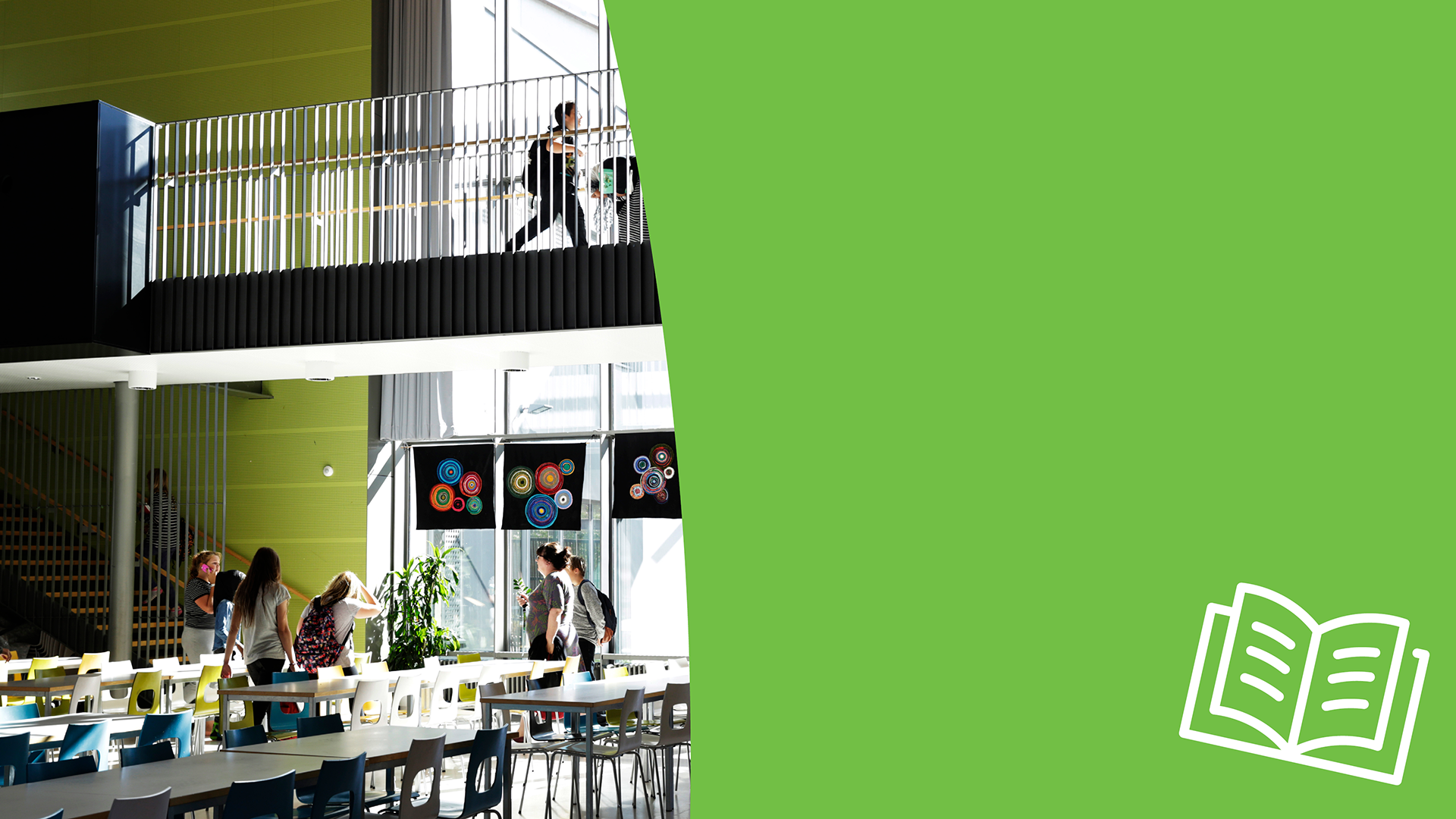 Oppivelvollisuusiän määrittäminen
#oppivelvollisuus
Oppivelvollisuusiän määrittäminen
Säädetään erillinen oppivelvollisuuslaki.
Oppivelvollisuus alkaisi sinä vuonna, kun lapsi täyttää seitsemän vuotta.
Oppivelvollisuus päättyisi silloin, kun lukiolaissa tai ammatillisen koulutuksen laissa tarkoitettu tutkinto on suoritettu.
Oppivelvollisuuden päättyminen sidottaisiin lisäksi ikään.
Oppivelvollisuus päättyisi, 
kun oppivelvollinen täyttäisi 18 vuotta
sen vuoden kesäkuun alussa, jona opiskelija täyttäisi 18 vuotta
sen vuoden joulukuun lopussa, jona opiskelija täyttäisi 18 vuotta.
Nykyistä laajempi oppivelvollisuus tulisi voimaan 2021 (sovellettaisiin lukuvuonna 2020–2021 perusopetuksen 9. luokkaa käyviin).
12
9.1.2020
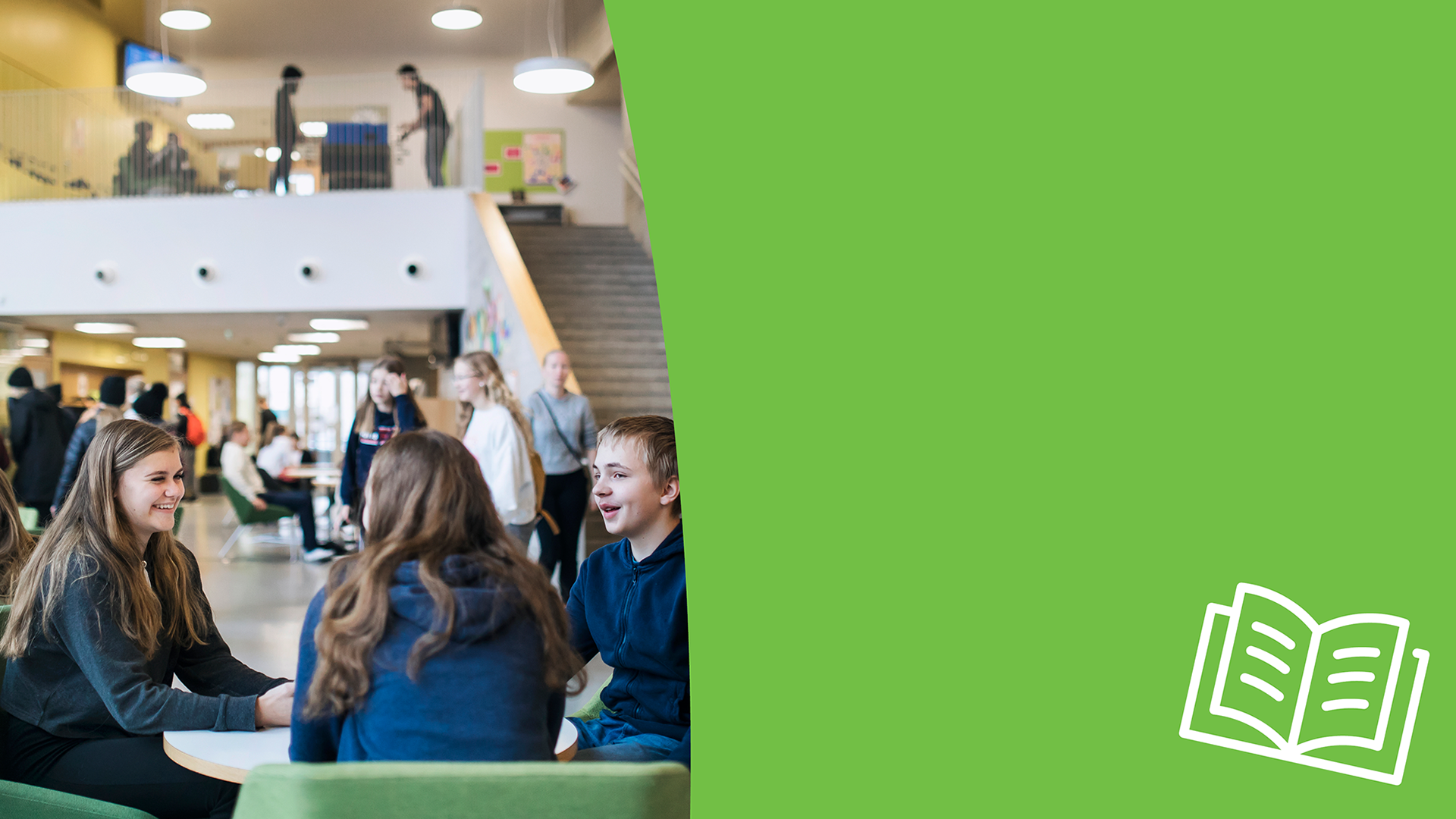 Oppivelvollisuuden suorittaminen
#oppivelvollisuus
Oppivelvollisuuden suorittaminen 1/2
Ei koulupakkoa, vaan velvollisuus kehittää osaamista niin, että tavoitteena toisen asteen tutkinto.
Erilaiset osaamisen hankkimisen ja tutkinnon suorittamisen tavat käytettävissä.
Oppivelvollisella velvollisuus osallistua koulutukseen / tutkinnon suorittamiseen henkilökohtaisen suunnitelman edellyttämällä tavalla.
Perusopetuksen jälkeistä oppivelvollisuutta suoritettaisiin
pääsääntöisesti lukio- tai ammatillisessa koulutuksessa 
nivelvaiheen koulutuksessa tai kansanopistojen pitkillä linjoilla (maksimissaan vuoden ajan)
aikuisten perusopetuksessa
mahdollisesti myös kotoutumiskoulutuksessa
14
9.1.2020
Oppivelvollisuuden suorittaminen 2/2
Työpajat voisivat toimia oppivelvollisuuskoulutuksen oppimisympäristönä (yhteistyö koulutuksen järjestäjän kanssa).
Oppivelvollisuuden suorittamisen ja osaamisen hankkimisen tulisi olla lähtökohtaisesti päätoimista ja edistyä riittävästi.
Painavan syyn vuoksi voisi vapautua oppivelvollisuuden suorittamisesta määräajaksi tai keskeyttää väliaikaisesti opintonsa.
Alaikäisen oppivelvollisen huoltajan tai muun laillisen edustajan on huolehdittava, että oppivelvollisuus tulee suoritettua.
15
9.1.2020
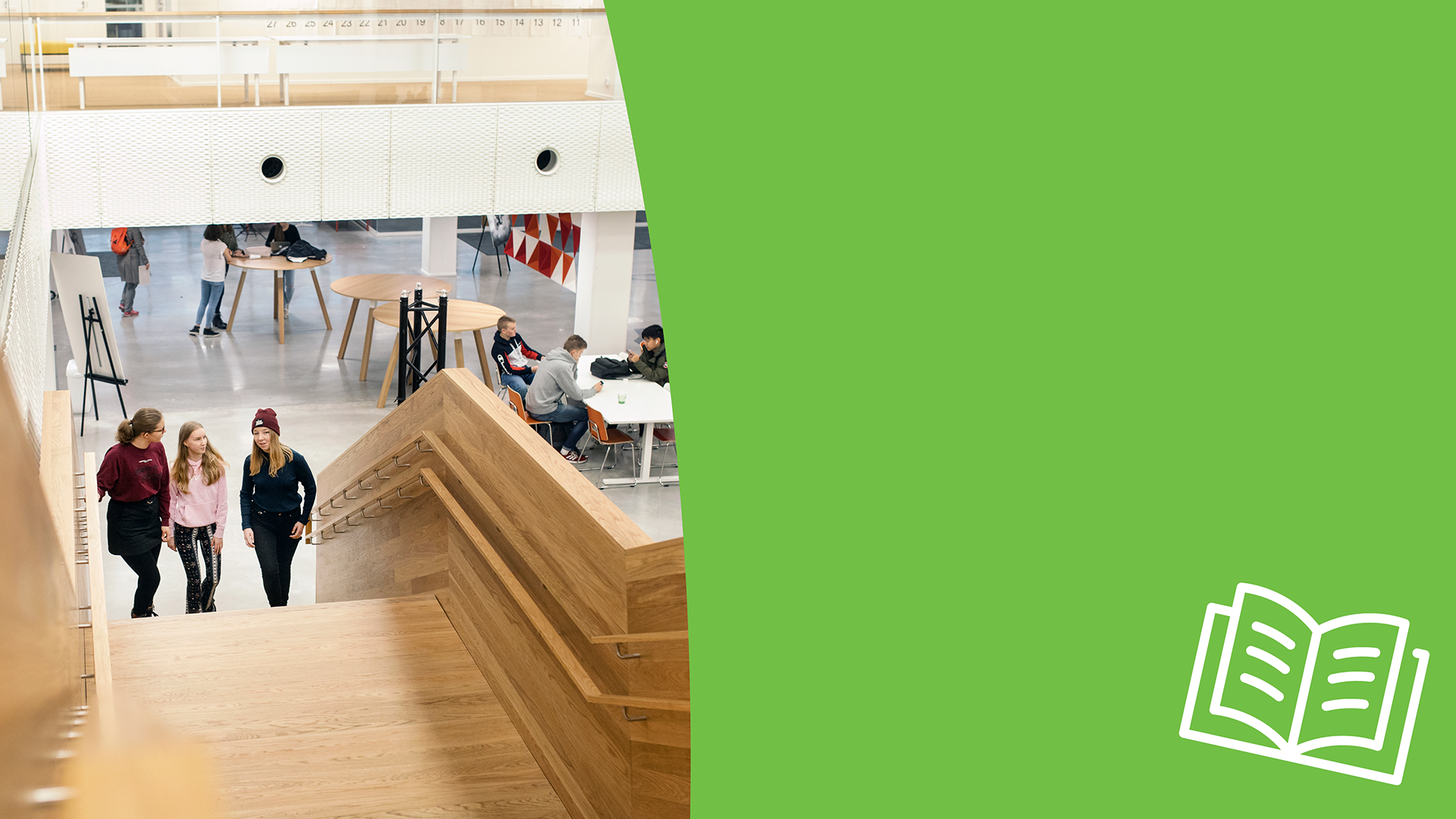 Hakeutuminen
#oppivelvollisuus
Hakeutuminen 1/4
Vapaa hakeutumisoikeus säilytettäisiin myös oppivelvollisuutta laajennettaessa.
Hakeutumisvelvollisuus säädettäisiin osaksi oppivelvollisuutta.
Hakeutuminen lähtökohtaisesti yhteishaussa.
Yhteishaun lisäksi oppivelvollisten käytössä olisi jatkuva koulutukseen hakeutuminen, jossa hyödynnettäisiin mahdollisimman laajasti sähköisiä hakupalveluita.
17
9.1.2020
Hakeutuminen 2/4
Opetushallinnon rahoittama avoimesti haettavana oleva koulutus olisi kattavasti Opintopolku.fi-palvelussa.
Koulutuksen järjestäjien käyttöön ympärivuotista ja jatkuvaa hakeutumista edistäviä yhteisiä menettelytapoja, jotka 
mahdollistaisivat sujuvan siirtymisen koulutukseen
tarvittaessa koulutuksen vaihtamisen niin, että koulutuspolku ei katkea.
Mikäli oppivelvollinen ei painavan syyn vuoksi kykenisi hakemaan koulutukseen yhteishaun aikana, hän olisi velvollinen hakeutumaan koulutukseen jatkuvassa haussa heti, kun hänen kuntonsa sen sallii.
18
9.1.2020
Hakeutuminen 3/4
Perusopetuksen päättymisen jälkeen vastuu ohjauksesta, tuesta ja valvonnasta olisi perusopetuksen järjestäjällä siihen saakka, kunnes 
oppivelvollinen ottaa vastaan opiskelupaikan perusopetuksen jälkeisessä koulutuksessa
perusopetuksen päättymisvuonna järjestettävä yhteishaku päättyy.
Kunnan tehtävänä olisi varmistaa jokaiselle oppivelvolliselle koulutuspaikka 
ohjaamalla yhteishaussa ilman koulutuspaikkaa jääneitä oppivelvollisia
hakemalla heille soveltuvaa koulutuspaikkaa yhteistyössä oppivelvollisen ja tämän huoltajien sekä koulutuksen järjestäjien kanssa.
19
9.1.2020
Hakeutuminen 4/4
Mikäli soveltuvaa koulutuspaikkaa ei ohjauksesta ja yhteistyöstä huolimatta löytyisi, kunnalla olisi osoittamisvelvollisuus opiskelijalle soveltuvaan koulutukseen (lähtökohtaisesti nivelvaiheen koulutus). 
Koulutuksen järjestäjällä velvollisuus ottaa opiskelijaksi kunnan nivelvaiheen koulutukseen osoittama, yhteishaussa ilman koulutuspaikkaa jäänyt oppivelvollisuuden piiriin kuuluva opiskelija.
Jotta oppivelvollinen voi saada koulutuspaikan, koulutustarjonnan tulee olla alueellisesti kattavaa.
Valmistelun aikana ratkaistaan yksilöllistettyjen arvosanojen perusteella hakeutuvien oppilaiden opiskelijavalinta ottaen huomioon opiskelijavalinnan yhdenvertaisuus ja koulutuksen/tutkinnon suorittamiseen tarvittavat valmiudet.
20
9.1.2020
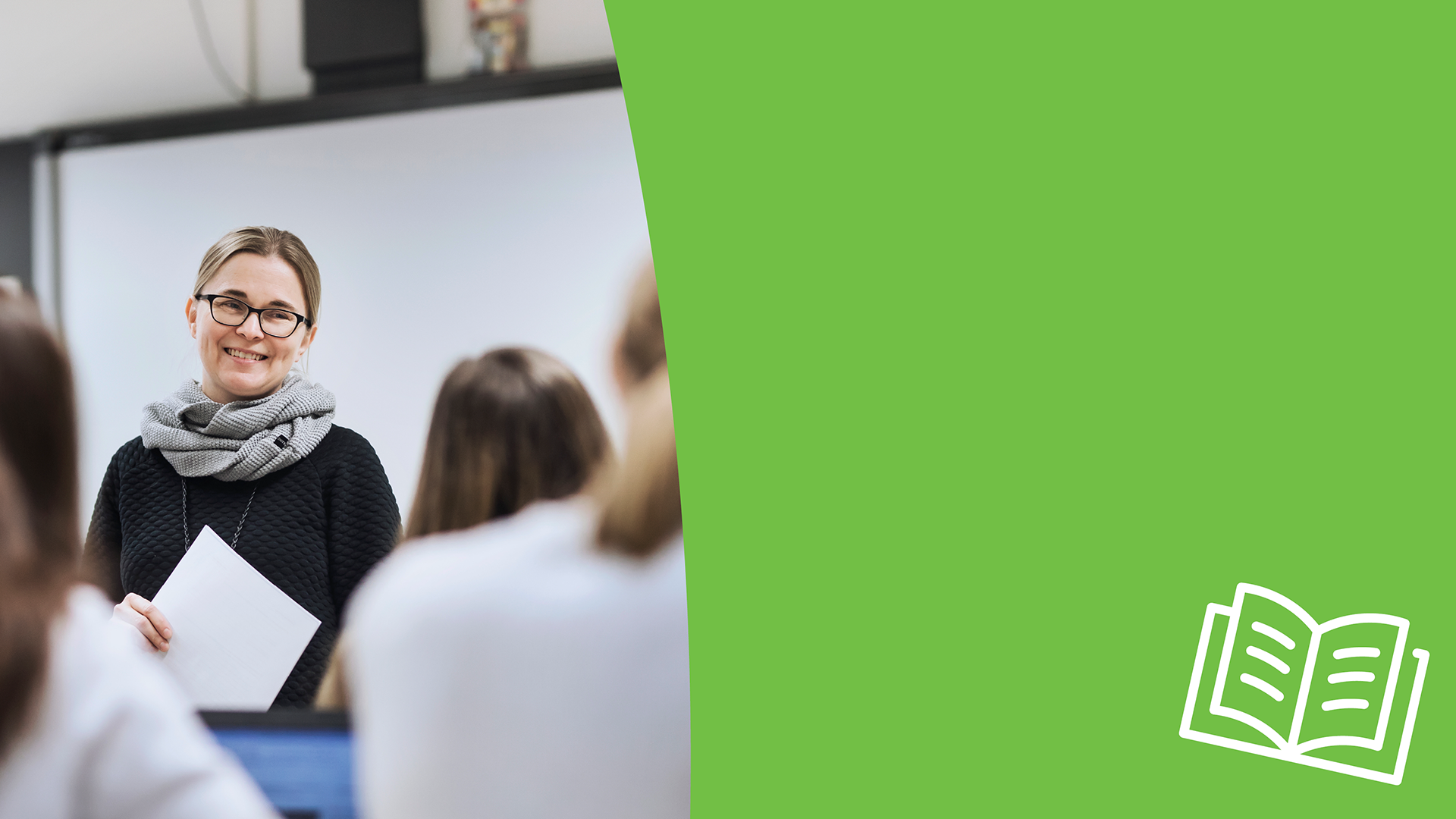 Perusopetuksen ja toisen asteen nivelvaihe
#oppivelvollisuus
Perusopetuksen ja toisen asteen nivelvaihe 1/3
Perusopetuksen aikana opiskelijoiden ohjauksesta ja valvonnasta vastaa perusopetuksen järjestäjä. Vastuu ulottuisi myös perusopetuksen jälkeiseen yhteishakuaikaan (ks. Hakeutuminen).
Perusopetuksen järjestäjän ohjausvastuun päättymisen jälkeen vastuu ohjauksesta, tuesta ja valvonnasta olisi kunnalla siihen saakka, kun oppivelvollinen aloittaa perusopetuksen jälkeisessä koulutuksessa.
Toisen asteen koulutuksen järjestäjällä on vastuu oppivelvollisuuden suorittamisen ohjauksesta, tuesta ja valvonnasta toisen asteen koulutuksen aikana ja niissä tilanteissa, joissa opiskelija on aikeissa keskeyttää opinnot tai haluaa siirtyä toiseen koulutukseen.
22
9.1.2020
Perusopetuksen ja toisen asteen nivelvaihe 2/3
Jos oppivelvollinen ei aloita koulutuksessa, johon hänet on otettu opiskelijaksi, tai katoaa koulutuksen aloitettuaan, vastuu ohjauksesta ja tuesta on kunnalla.
Säädetään oikeudesta tarpeen mukaiseen henkilökohtaiseen ohjaukseen perusopetuksen aikana sekä ilman koulutuspaikkaa oleville myös sen jälkeen. Nämä kaksi on ilmaisultaan erilaisia.
Vahvistetaan perusasteen ja toisen asteen nivelvaiheen yhteistyötä. Olemassa on jo useita paikallisia tai alueellisia toimintamalleja.
Tiedonkulku eri toimijoiden välillä tulee varmistaa säännöksin.
23
9.1.2020
Perusopetuksen ja toisen asteen nivelvaihe 3/3
Selvitetään, onko syytä yhdistää nivelvaiheen koulutukset ja muuttaa ne moduuliperusteisiksi, jotta ne olisivat saavutettavampia ja vastaisivat nykyistä joustavammin ja opiskelijalähtöisemmin opiskelijoiden tarpeisiin.
Nivelvaiheen koulutusten yhdistäminen edellyttää
säädösmuutoksia
muutoksia opetussuunnitelmiin / koulutuksen perusteisiin
muutoksia rahoitukseen
arviota siitä, mitkä tahot voisivat koulutusta järjestää
siirtymävaihetta.
24
9.1.2020
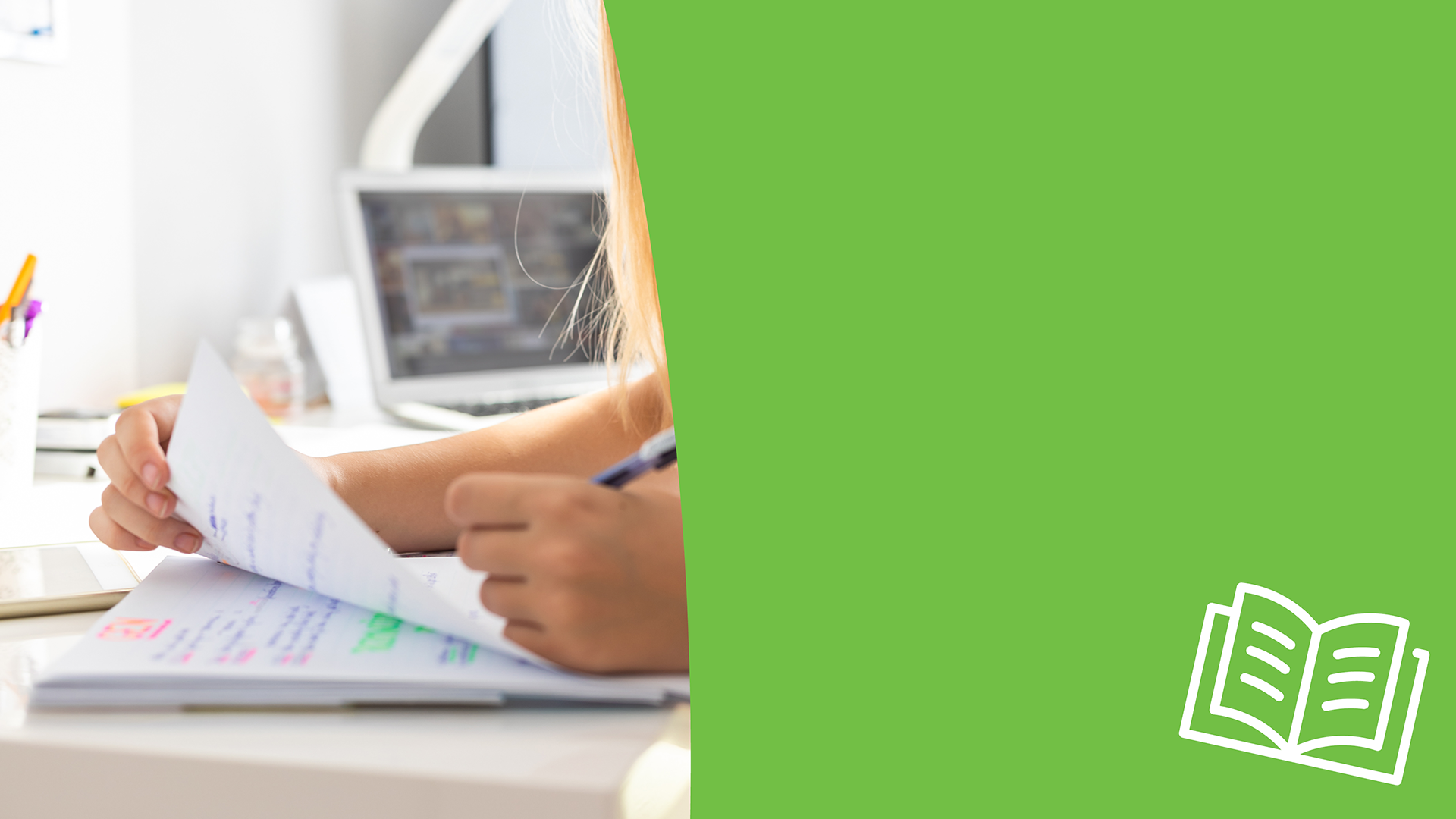 Keskeyttämisen ehkäisyKuntoutus ja muut oppivelvollisuutta tukevat sote-palvelut
#oppivelvollisuus
Keskeyttämisen ehkäisy
Käydään läpi ammatillisen koulutuksen ja lukiokoulutuksen säännökset ja yhtenäistetään niitä tarvittaessa opiskelijoille laadittavan henkilökohtaisen suunnitelman ja koulutuksen järjestäjän ohjausvelvoitteiden osalta.
Ammatilliseen koulutukseen säädetään vastaava jatko-ohjausvelvoite kuin lukiolaissa on.
26
9.1.2020
Kuntoutus ja muut oppivelvollisuutta tukevat sote-palvelut 1/2
Oppivelvollisuus ja siihen sisältyvä velvollisuus hakeutua koulutukseen sekä oikeus tulla ohjatuksi soveltuvaan nivelvaiheen koulutukseen soveltuu lähtökohtaisesti kaikkiin Suomessa asuviin oppivelvollisuusikäisiin.
Selvitetään vaikeasti vammaisten tai sairaiden oppivelvollisuuteen liittyvät oikeudet ja velvollisuudet.
27
9.1.2020
Kuntoutus ja muut oppivelvollisuutta tukevat sote-palvelut 2/2
Kaikilla oppivelvollisilla tulisi olla tai heille tulisi osoittaa paikka koulutuksessa. Koulutus voisi toimia myös kuntoutuksellisena toimenpiteenä. 
Kuntoutusjaksolle osallistuminen olisi hyväksyttävä syy olla määräajan vapautettuna opetuksesta. 
Arvion siitä, onko oppivelvollinen kykenevä suorittamaan opintoja, tekisi terveydenhoidon tai sosiaalitoimen ammattilainen hyödyntäen moniammatillista yhteistyötä ja olemassa olevia yhteistyöryhmiä. 
Tilanteen mukaan kuntoutusjaksoilla voidaan pyrkiä edistämään toisen asteen tutkinnon suorittamista.
28
9.1.2020
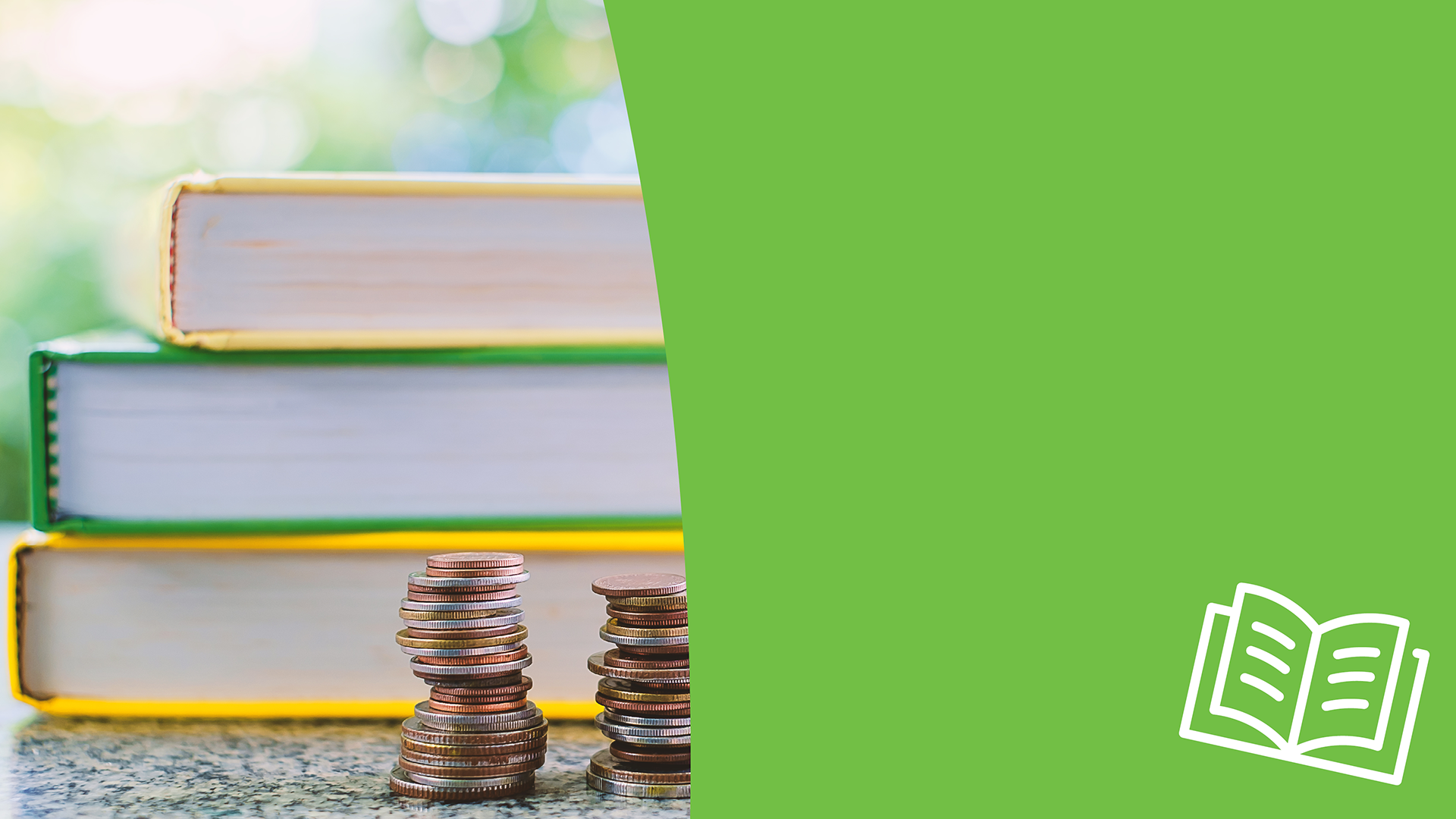 Maksuttomuus
#oppivelvollisuus
Maksuttomuus 1/2
Perustuslain mukaan oppivelvollisuutta laajennettaessa laajenee myös velvollisuus antaa maksutonta opetusta.
Kun yhteiskunta asettaa velvollisuuden, tulee sen maksaa velvollisuuden täyttämisestä aiheutuvat kustannukset. 
Opetusta on voitava saada ilman opiskelijalle aiheutuvia kustannuksia.
Opetuksen ohella myös välttämättömien opetusvälineiden olisi oltava opiskelijalle maksuttomia. 
Opetuksen maksuttomuus tarkoittaisi myös tarpeellisia koulukuljetuksia ja riittävää ravintoa.
Selvitetään tarkemmin, miten vapaa hakeutumisoikeus ja mahdolliset asumisjärjestelyt sekä oppivelvollisten ikä ja kehitystaso tulee ottaa lainsäädännössä huomioon.
30
9.1.2020
Maksuttomuus 2/2
Oikeus maksuttomaan kuljetukseen koulumatkatukijärjestelmän kautta. 
Koulumatkatuen omavastuuosuuksia ja muita koulumatkatuen saannin rajoituksia on arvioitava uudelleen ja muutettava maksuttoman opetuksen piiriin kuluvien osalta.
Oikeus maksuttomuuteen säädettäisiin riittävän pitkäksi, jotta oppivelvollisena aloitetun toisen asteen tutkinnon voi suorittaa loppuun maksutta kohtuullisessa ajassa.
Oppivelvollisuuden jälkeinen maksuttomuus olisi kustannussyistä rajattava ajallisesti esimerkiksi ikään tai tiettyyn vuosimäärään siitä, kun oppivelvollisuus taikka tutkinnon suorittaminen on alkanut.
Maksuttomuuden tarkemmat rajaukset ja kustannusarviot tarkentuvat valmistelun edetessä.
31
9.1.2020
Työpajat
#oppivelvollisuus
Työpajojen teemat ja tilat
Oppivelvollisuusiän määrittäminen
Oppivelvollisuuden suorittaminen
Hakeutuminen		
Perusopetuksen ja toisen asteen nivelvaihe	
Keskeyttämisen ehkäisy sekä kuntoutus ja muut oppivelvollisuutta tukevat sote-palvelut 	
Maksuttomuus
Kot2A1 206 (2.krs)
Kot2A1 212 A 
A1-218
A1-219
A1-221
A3-124
Teemat
Oppivelvollisuusiän määrittäminen
Oppivelvollisuuden suorittaminen
Hakeutuminen
Perusopetuksen ja toisen asteen nivelvaihe
Keskeyttämisen ehkäisy sekä kuntoutus ja muut oppivelvollisuutta tukevat sote-palvelut
Maksuttomuus
Mitä työpajoissa tehdään?
Kukin ryhmä valitse keskuudestaan puheenjohtajan ja kirjaajan. 
Ryhmä aloittaa suuntaviivaluonnosten käsittelyn omasta teemastaan ja jatkaa sen jälkeen muihin teemoihin valintansa ja käytettävissä olevan ajan mukaan.
Ryhmät kirjaavat kommenttinsa ja konkreettiset muutosehdotukset kyseisen teeman suuntaviivaluonnoksiin sähköiselle alustalle (fountainpark.fi/oppivelvollisuus).
Ryhmän puheenjohtaja esittelee 2–3 keskeisintä ryhmän esiin nostamaa asiaa yhteenveto-osuuden aikana.
35
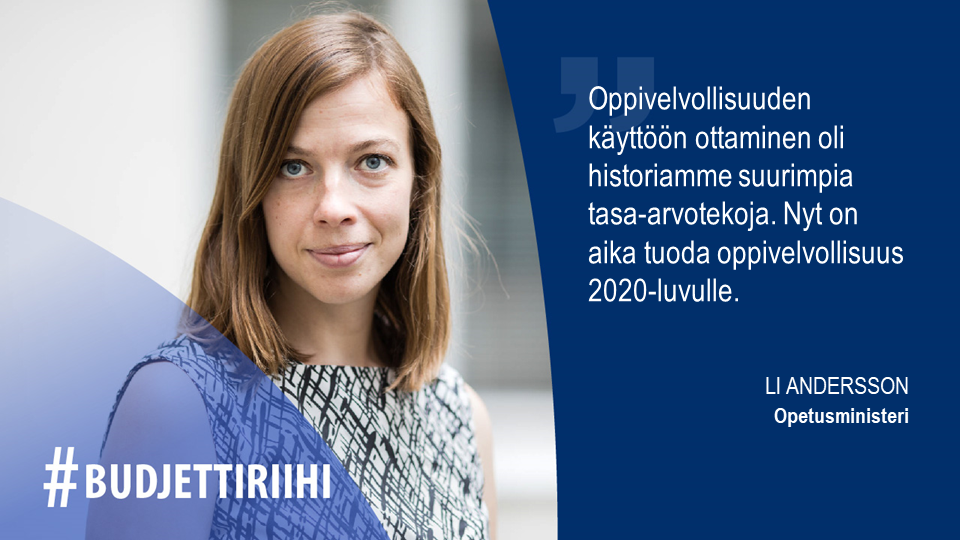 Opetus- ja kulttuuriministeriö
#oppivelvollisuus